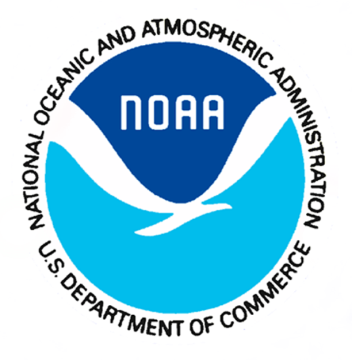 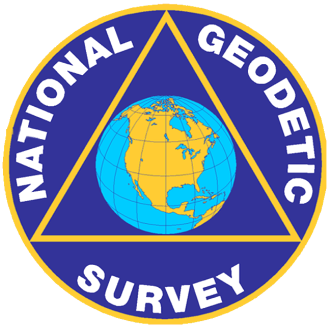 Modeling Airborne Gravimetry with High-Degree Harmonic Expansions
Holmes SA, YM Wang, XP Li and DR Roman
National Geodetic Survey/NOAA

Vienna, Austria, 02 – 07 May 2010
[Speaker Notes: CT     
DE      Mark Eckl 
MA     Curtis Crow 
MD     Donald M. Mulcare 
ME     
NH     Curtis Crow
NJ      Warren Payton 
NY     
PA     
RI      
VT      Dan Martin]
Overview
Application of high degree spherical harmonic series on the airborne gravimetry
Comparisons with local functional methods: 3D Fourier series, and the solution of the LSC
Reality check with synthetic data over Alaska flight tracks 
Discussion and conclusions
Illustration of Airborne Gravity
Big Ellipsoid
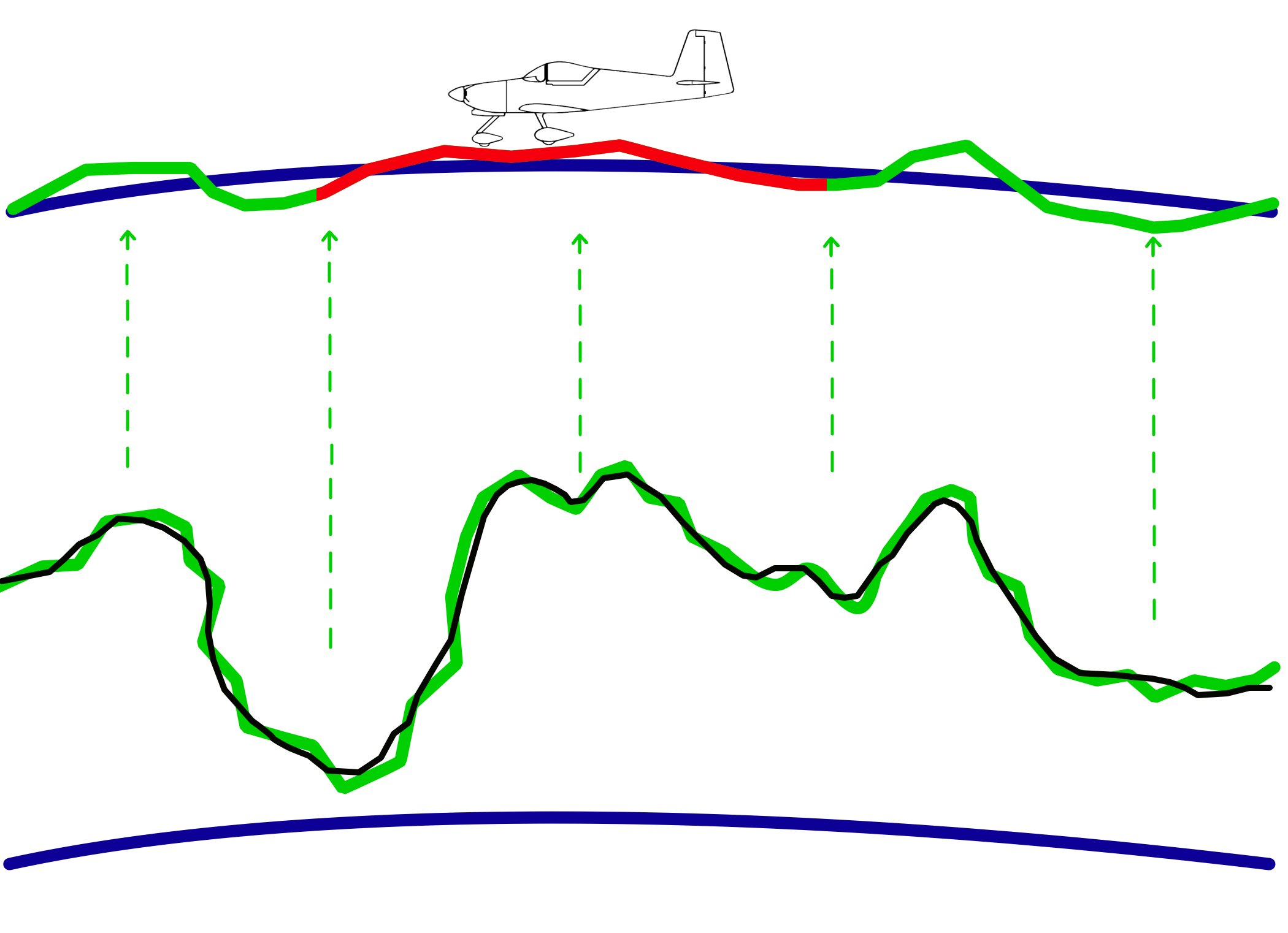 Flight Altitude
Terrestrial Gravimetry
GRS Ellipsoid
High-Degree Expansions for Modeling A-gravity I
Limited expanse of the each airborne gravity survey does not support application of the spherical harmonic expansion 
EGM08 provides a global coverage and is used as a reference field
Reality check with synthetic data over Alaska flight tracks 
Discussion and conclusions
High-Degree Expansions for Modeling A-gravity I
High-Degree Expansions for Modeling A-gravity II
Local function approach

Let I be a functional of the disturbing potential defined as:




where ψ is a function that approximates the disturbing potential, Γ is a functional, and f is an observation of Γ(ψ). 



In this work, we choose the local functions, ψk, as a 3-D Fourier Series (FS).
The LSC Solution
Downward continuation of the airborne gravity by using LSC 

Use of GEOCOL programmed by Tscherning
The LSC Solution
Downward continuation of the airborne gravity by using LSC 
Use of Tschning/Rapp covariance model and GEOCOL (Tscherning)
Synthetic gravity data
Gravity disturbance (GD) is computed from a synthetic gravity model along the flight tracks over Alaska (alight altitude from 10.>>11km)
EGM08 used as reference model
The residual GD is modeled by the high degree spherical harmonic series to degree and order ?????. The residual GD is computed at the sea level (h=0)
Statistics of the missfit
Cutoff degree and orders at 90 for all models and augmented by EGM96 to 360 improves the comparisons 
GGM01S (n<=90)+EGM96 performs the best in GPS/leveling comparisons
GGM01C performs the best in lake surface comparisons
Recommendations: GGM01S (n<=90)+EGM96 is recommended
Conclusions
Cutoff degree and orders at 90 for all models and augmented by EGM96 to 360 improves the comparisons 
GGM01S (n<=90)+EGM96 performs the best in GPS/leveling comparisons
GGM01C performs the best in lake surface comparisons
Recommendations: GGM01S (n<=90)+EGM96 is recommended
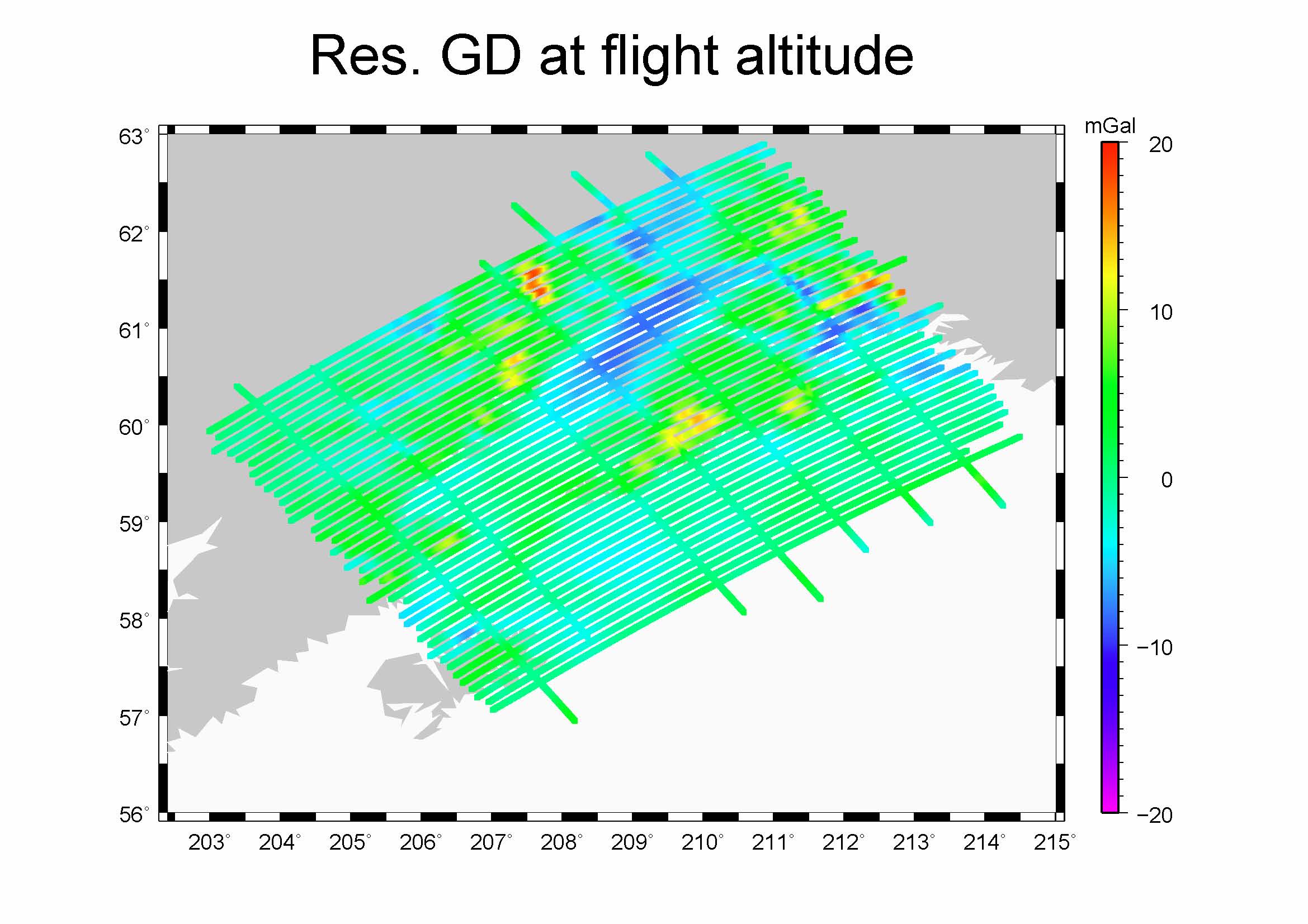 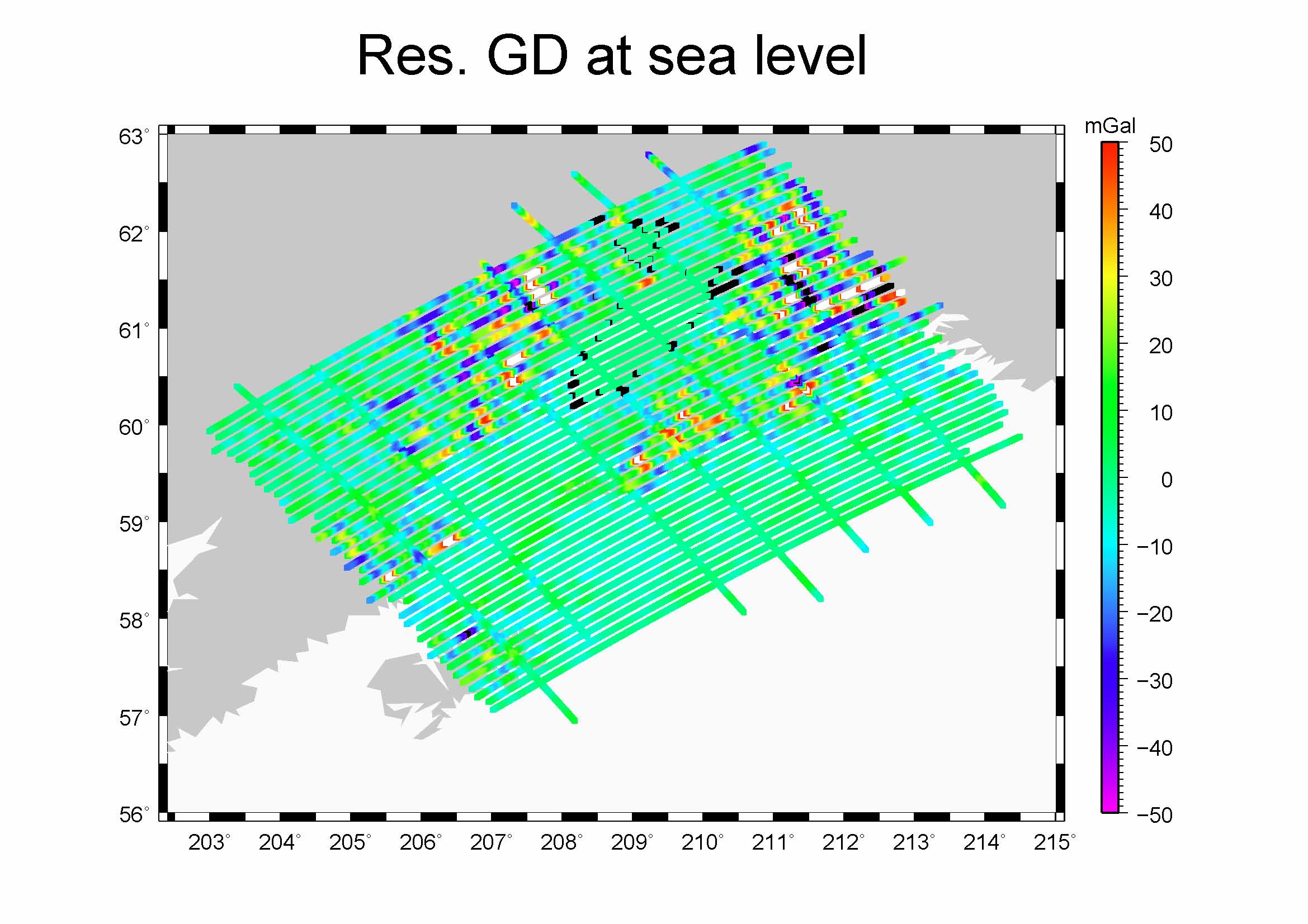 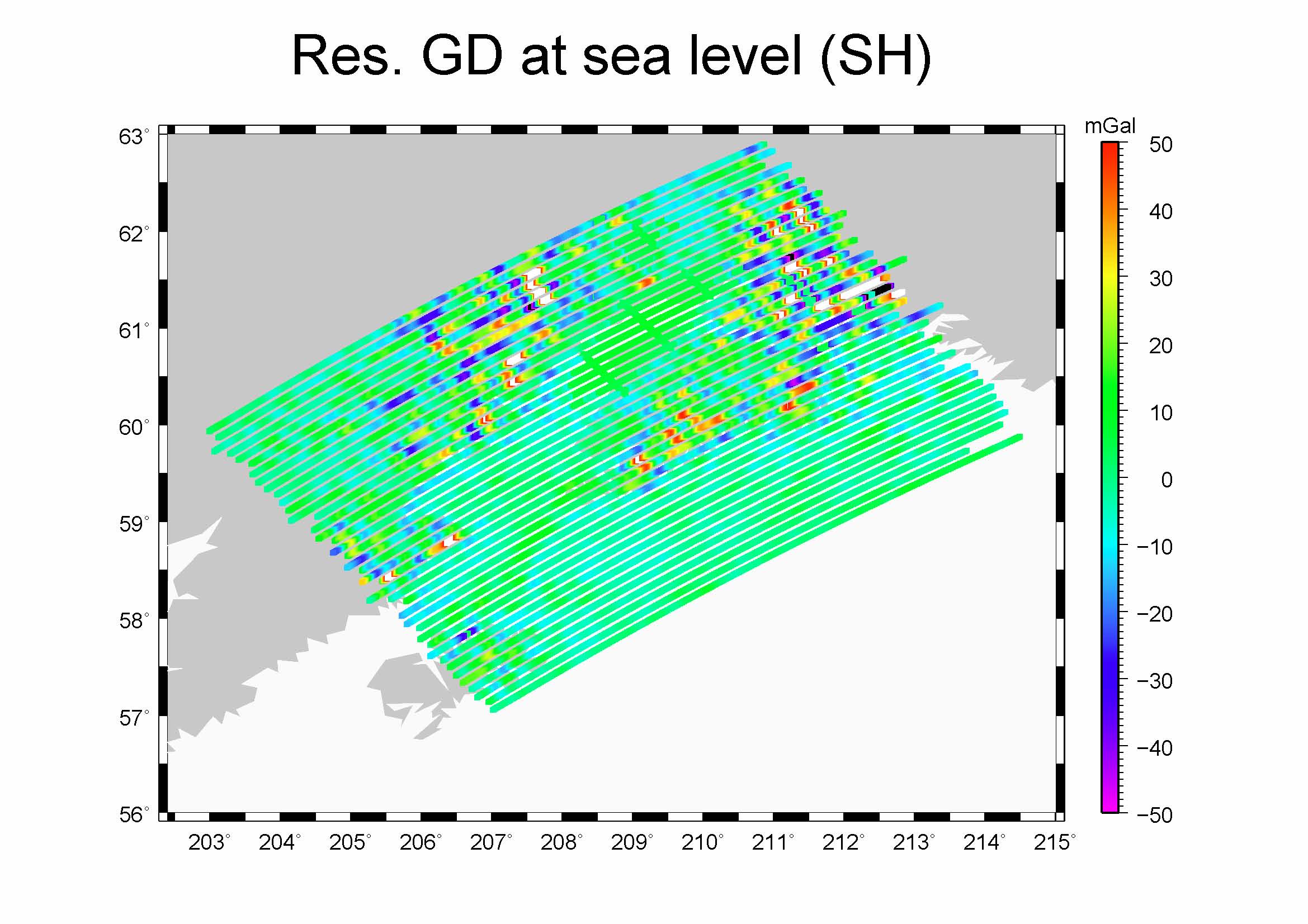 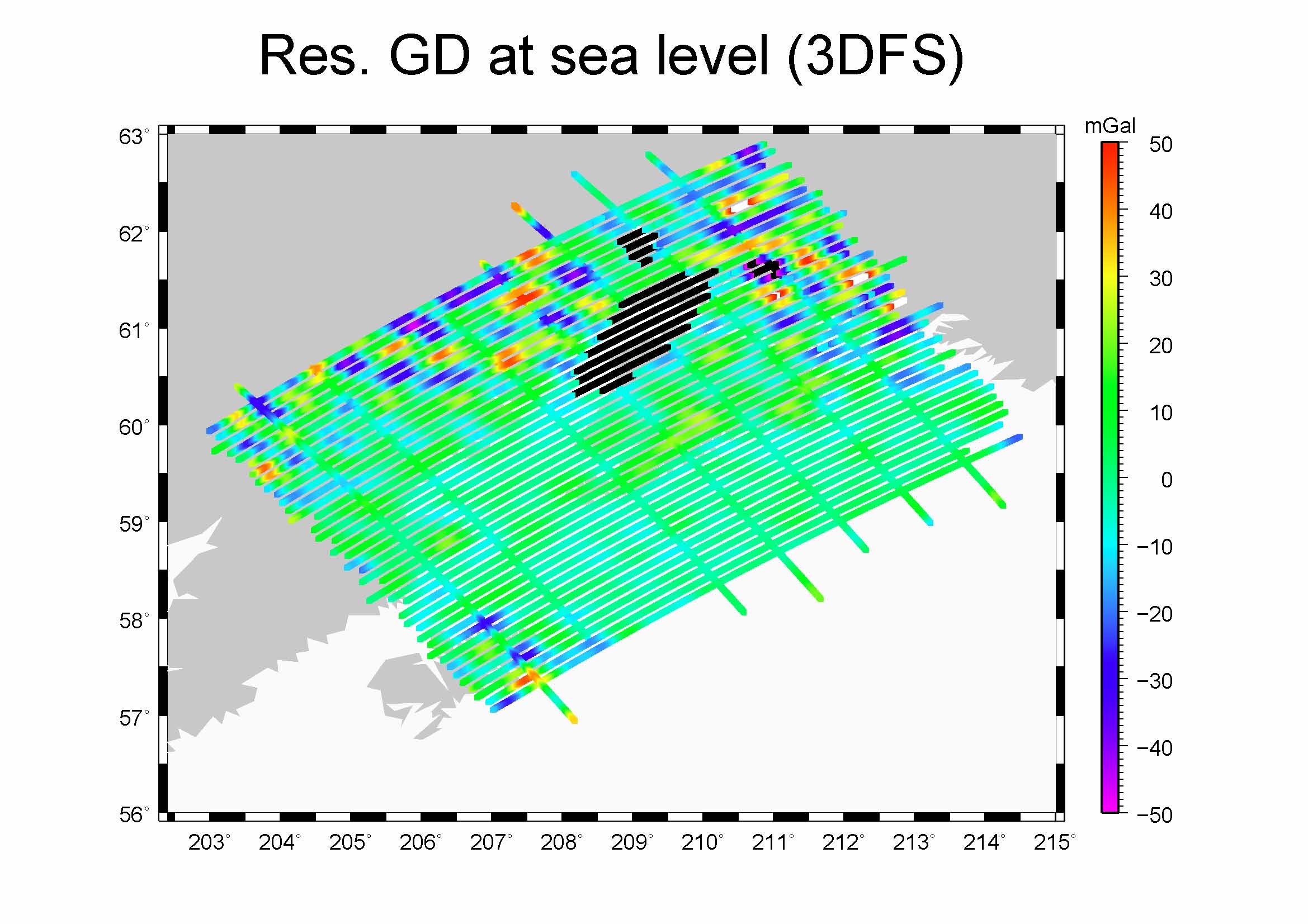 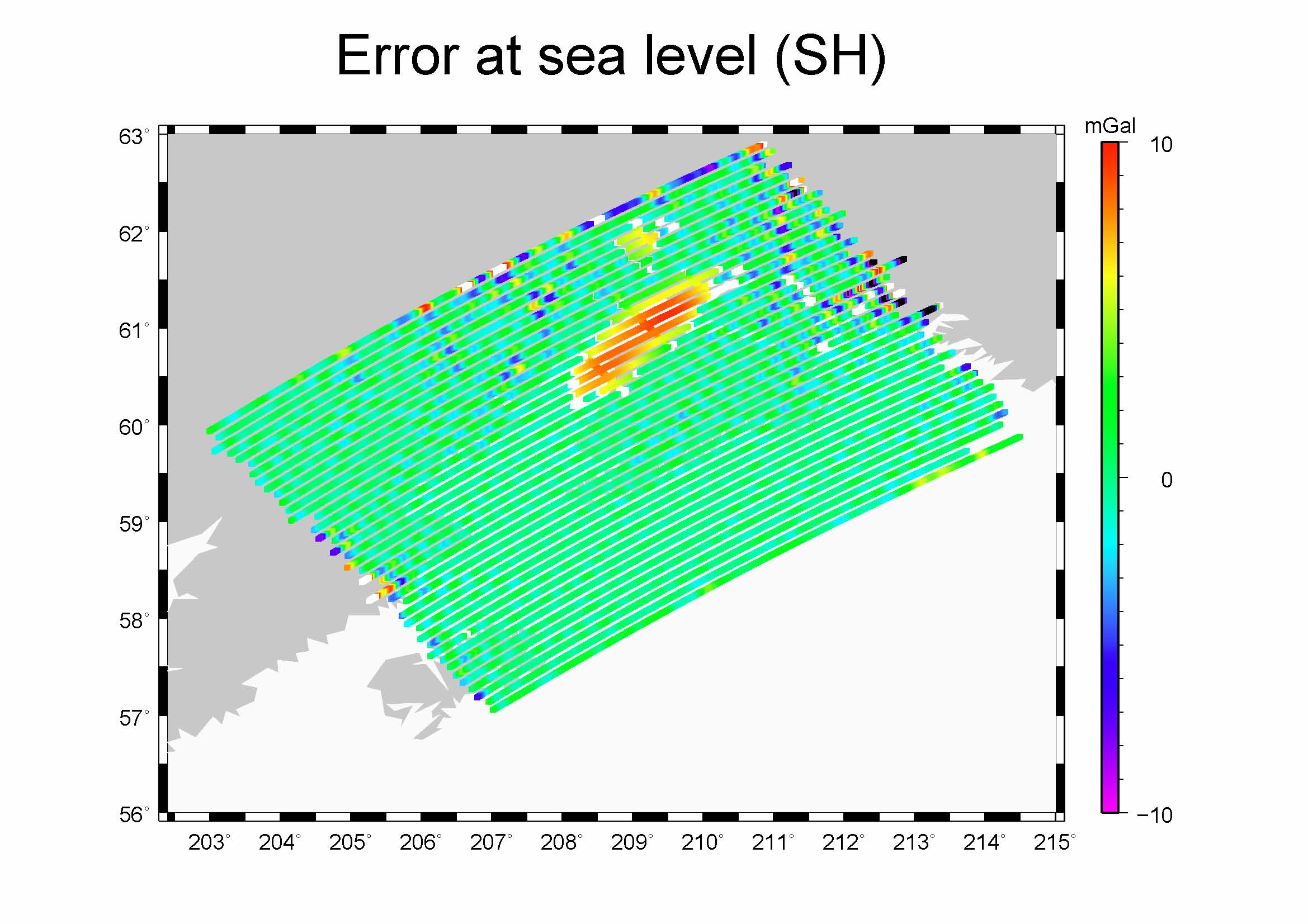 Web Information
Lake monitoring program supported by USDA: 
http://www.pecad.fas.usda.gov/cropexplorer/global_reservoir